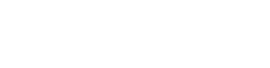 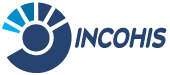 INTERNATIONAL CONGRESS OF NEW HORIZONS IN SCIENCES And SOCIAL SCIENCES
PRESENTATION TITLE
NAME SURNAME
PRESENTATION DATE
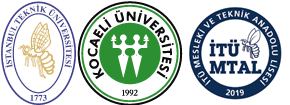 TITLE
Details …
Details …
TITLE
Details …
Details …
TITLE
Details …
Details …
TITLE
Details …
Details …
TITLE
Details …
Details …
TITLE
Details …
Details …
IMAGE TITLE
Include image information related to the topic you are discussing.
PHOTO TITLE
Include a photo that supports your thesis or claim.
Explain how this photo supports your thesis or claim.
THANKS